Biomarker Testing in Metastatic NSCLC
Molecular biomarker testing allows for administration of targeted treatments, improves patient outcomes, and helps with the development of new targeted therapies. PD-L1 testing allows for selection of patients for first-line immunotherapy.
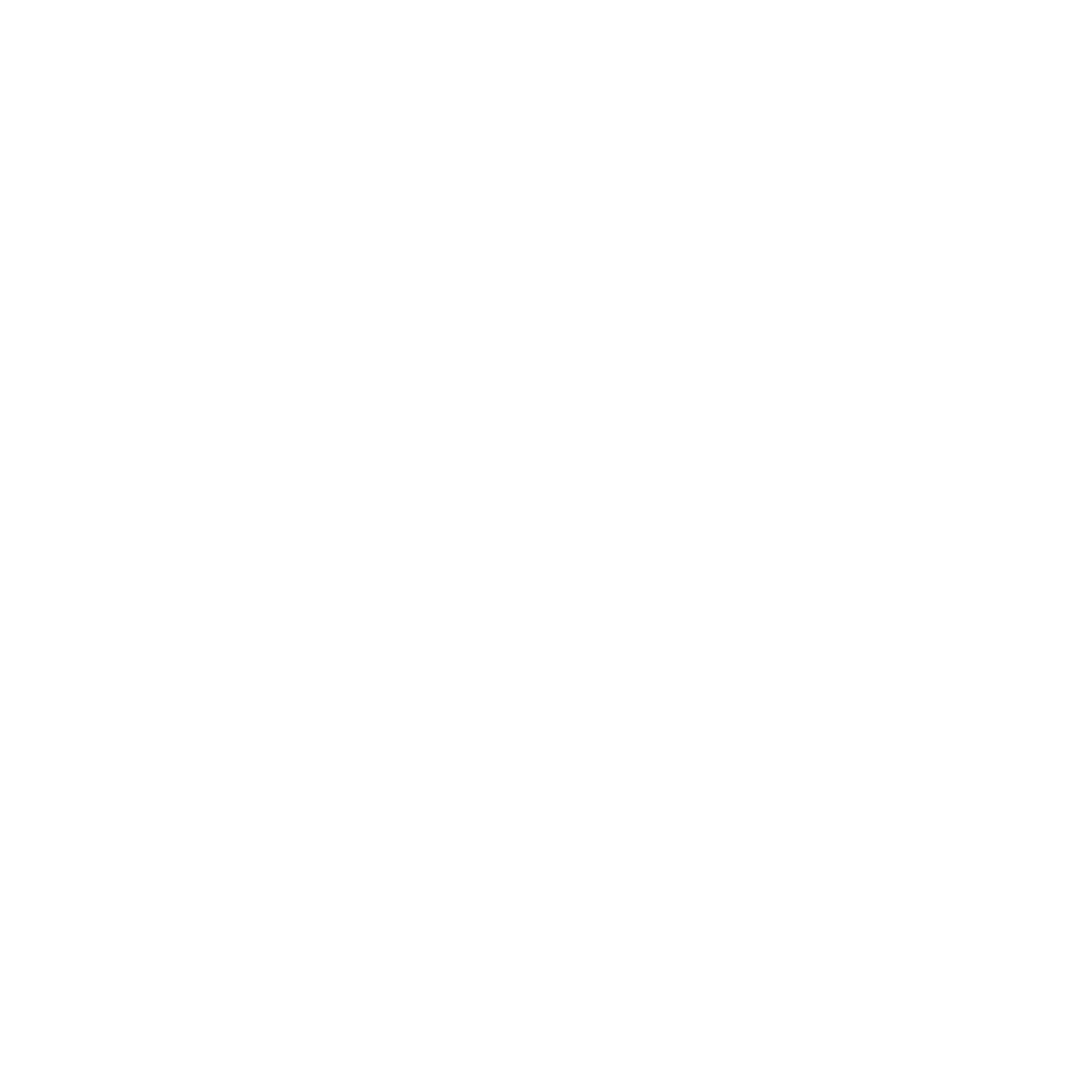 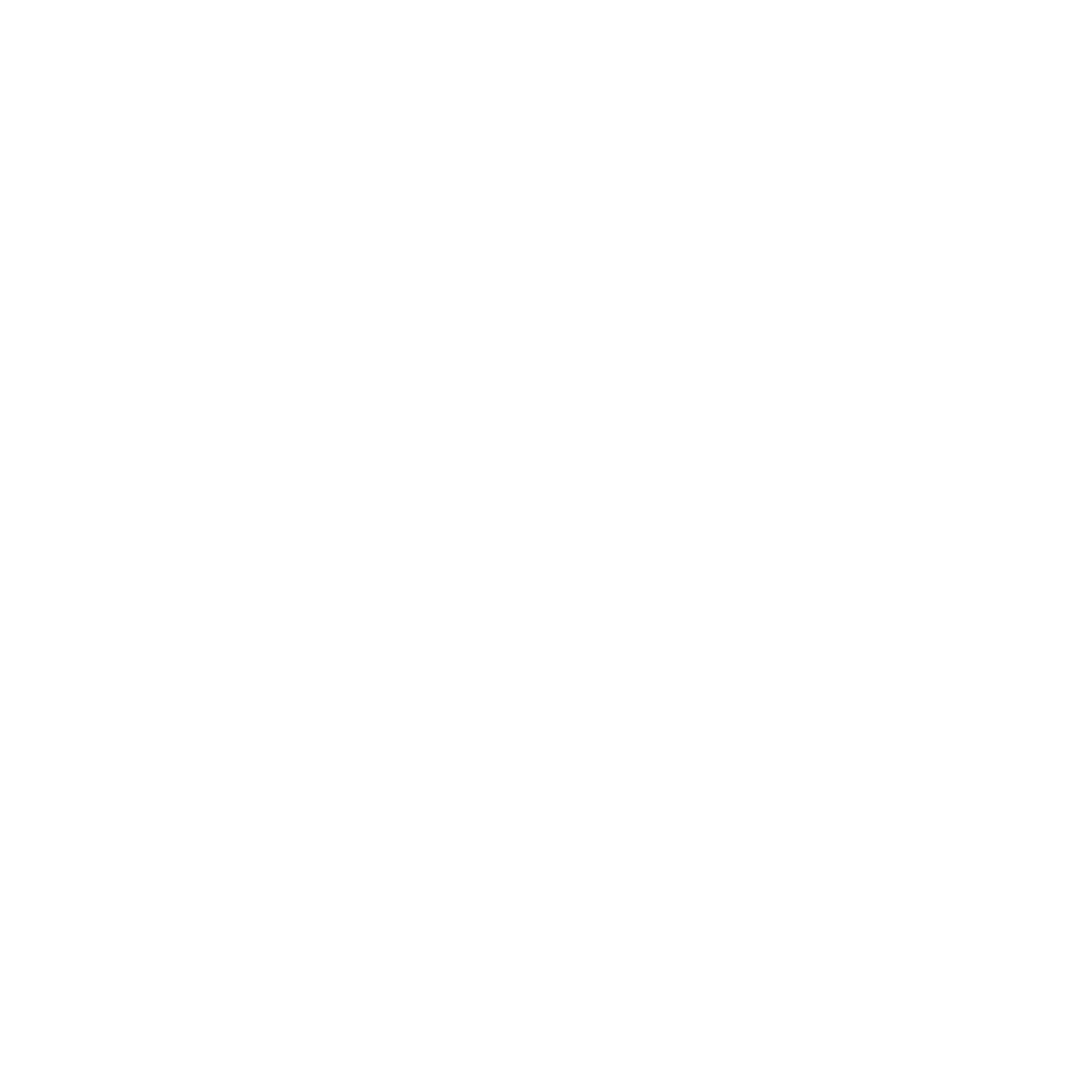 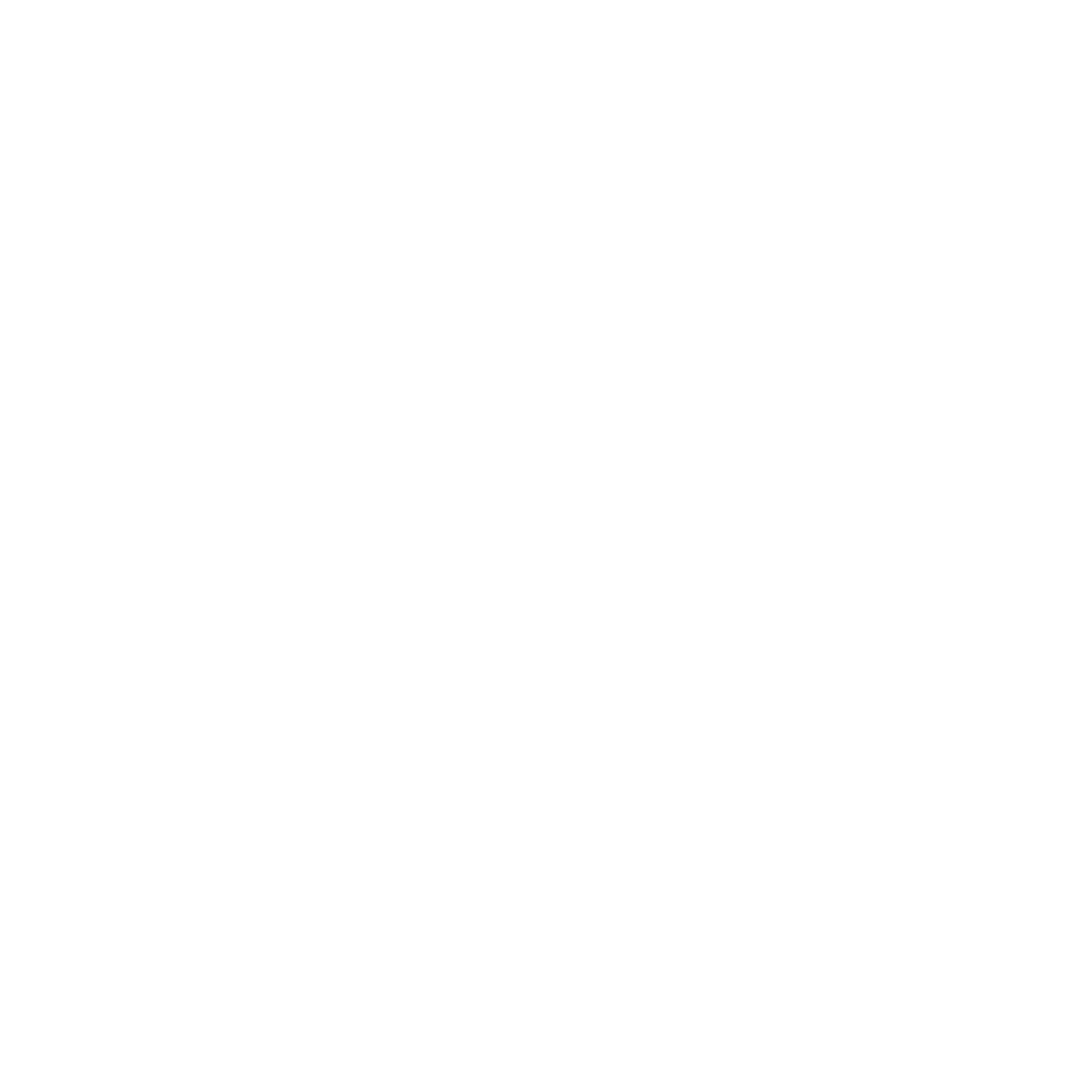 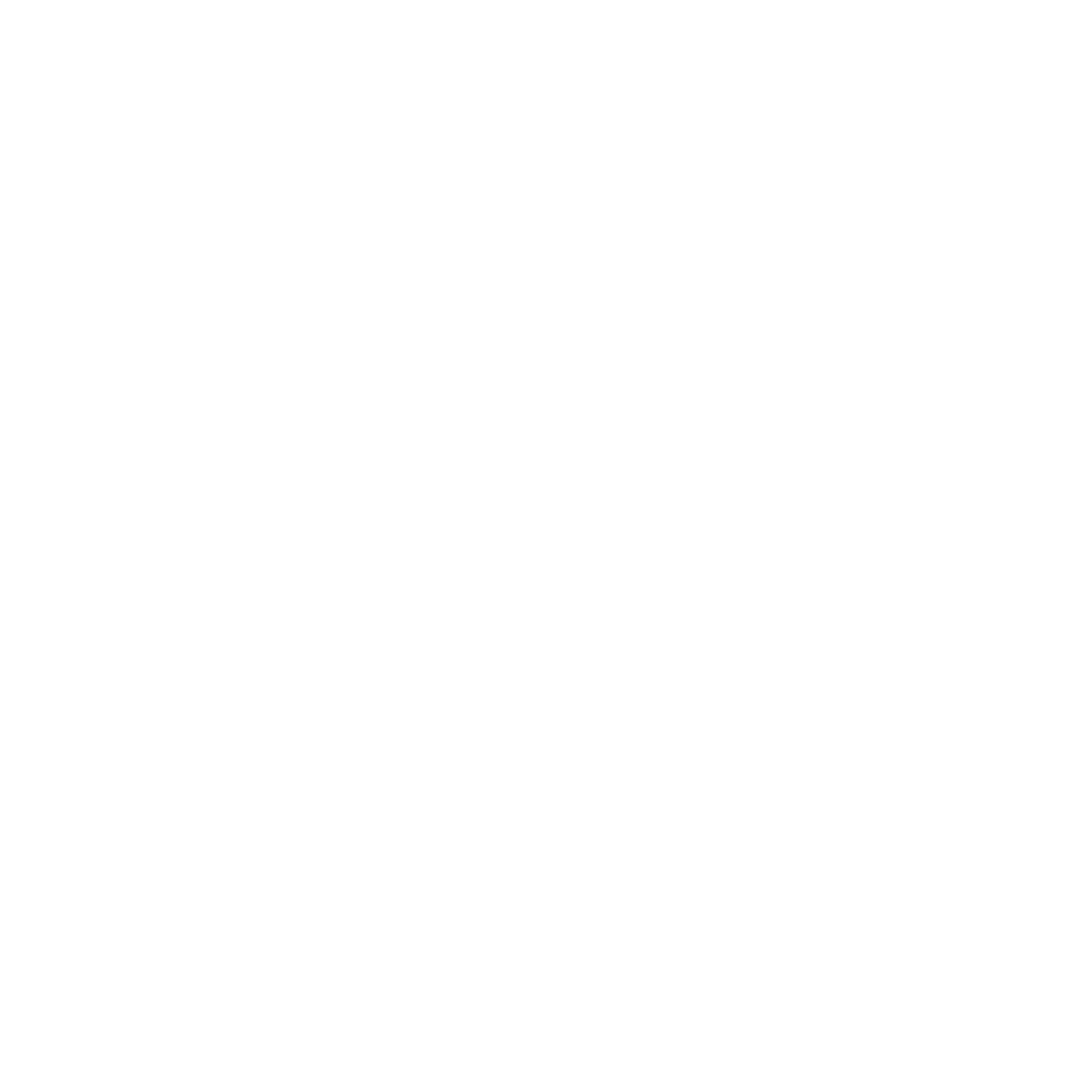 WHY?
HOW?
WHAT?
WHO?
~60% of patients with adenocarcinoma of the lung harbor an actionable mutation
Expanded mutational testing (ie, using next- generation sequencing, etc) should be considered in those with advanced lung cancer to aid in precision oncology treatment
Targeted therapies are available for many oncogenic driver mutations
Patients with actionable mutations have improved outcomes when treated with targeted therapy
Clinical trials are available for various other actionable mutations
Most biomarker testing is performed on tissue samples
Liquid biopsies (blood) can often supplement tissue samples 
Discuss specific sample requirements with institutional pathologists
All patients with stage IV NSCLC: 
PD-L1
All patients with non-squamous cell NSCLC & those with squamous cell NSCLC who are <50 y/o or with minimal/light tobacco history: 
At least: EGFR, ALK, BRAF, ROS1, RET, HER2, KrasG12c, MET
Biomarker testing should be incorporated in the workup of all patients with metastatic NSCLC.
Kris MG, Johnson BE, Berry LD et al. Using Multiplexed assays of oncogenic drivers in lung cancer to select targeted drugs. JAMA. 2014;311(19):1998-2006.
NCCN. National Comprehensive Cancer Network. NCCN, 2019. www.nccn.org. Accessed October 16, 2020. 
ASCO. Molecular testing for the selection of patients with lung cancer for treatment with targeted tyrosine kinase inhibitors guideline endorsement. ASCO, 28 Jan. 2020. www.asco.org/research-guidelines/quality-guidelines/guidelines/thoracic-cancer. Accessed October 16, 2020.